令和４年３月
令和３年度指定障害福祉サービス事業者等集団指導
介護職員等による喀痰吸引等に係る制度について
認定特定行為における事業者登録等について
宮城県保健福祉部
精神保健推進室発達障害・療育支援班
1
登録特定行為事業者の処分
令和３年１１月１１日，県内の登録特定行為事業者に対して，「３ヶ月の特定行為業務の停止」の処分（行政処分）を行った。
違反内容
社会福祉士及び介護福祉士法（以下，「法」という。）附則第２０条第２項において準用する法第４８条の５第１項に定める社会福祉士及び介護福祉士法施行規則第２６条の３第１項及び第２項の違反。
立入検査を実施し，以下の内容について，登録基準違反が確認された。
登録特定行為業務従事者による特定行為の実施に際し，医師の文書による指示を受けていない。
対象者の希望，医師の指示及び心身の状況を踏まえて，医師又は看護職員との連携の下に，特定行為の実施内容その他の事項を記載した計画書の作成がない。
特定行為の実施状況に関する報告書の作成 ，医師への提出がない。
医師又は看護職員を含む者で構成される安全委員会及び喀痰吸引等を安全に実施するための研修の開催実績がなく，対象者の安全を確保するために必要な体制が確保されていない。
2
介護職員等による喀痰吸引等の実施のための制度について
（｢社会福祉士及び介護福祉士法｣の一部改正）
趣旨
○介護福祉士及び一定の研修を受けた介護職員等は、一定の条件の下にたんの吸引等の行為を実施できることとする。
☆たんの吸引や経管栄養は「医行為」と整理されており、現在は、一定の条件の下に実質的違法性阻却論により容認されている状況。
実施可能な行為
登録事業者
○たんの吸引その他の日常生活を営むのに必要な行為であって、医師の指示の下に行われるもの
　※　保健師助産師看護師法の規定にかかわらず、診療の補助と
　　　して、たんの吸引等を行うことを業とすることができる。　☆具体的な行為については省令で定める
　　・たんの吸引（口腔内、鼻腔内、気管カニューレ内部）
　　・経管栄養（胃ろう、腸ろう、経鼻経管栄養）
○自らの事業の一環として、たんの吸引等の業務を行う者は、事業所ごとに都道府県知事に登録
　（全ての要件に適合している場合は登録）
○登録の要件
　☆医師、看護職員等の医療関係者との連携の確保
　☆記録の整備その他安全かつ適正に実施するための措置
　☆具体的な要件については省令で定める
　※登録事業者の指導監督に必要な届出、報告徴収等の規定を整備。
＜対象となる施設・事業所等の例＞・　介護関係施設（特別養護老人ホーム、老人保健施設、グループ
　　ホーム、有料老人ホーム、通所介護、短期入所生活介護等）・　障害者支援施設等（通所施設及びケアホーム等）・　在宅（訪問介護、重度訪問介護（移動中や外出先を含む）等）・　特別支援学校　　　　
　　※医療機関は対象外
　　　出 典：介護職員等によるたんの吸引等の実施のための制度の在り方に関する検討会「中間まとめ」
介護職員等の範囲
○介護福祉士
　☆具体的な養成カリキュラムは省令で定める
○介護福祉士以外の介護職員等
　☆一定の研修を修了した者を都道府県知事が認定
　☆認定証の交付事務は都道府県が登録研修機関に委託可能
登録研修機関
○たんの吸引等の研修を行う機関を都道府県知事に登録（全ての要件に適合している場合は登録）
○登録の要件
　☆基本研修、実地研修を行うこと
　☆医師・看護師その他の者を講師として研修業務に従事
　☆研修業務を適正・確実に実施するための基準に適合
　☆具体的な要件については省令で定める　※　登録研修機関の指導監督に必要な登録の更新制、届出、改善命令等の規定を整備。
実施時期及び経過措置
○平成24年4月1日施行
（介護福祉士については平成27年4月1日施行。ただし、それ以前であっても、一定の研修を受ければ実施可能。）
○現在、一定の条件の下にたんの吸引等を実施している者が新たな制度の下でも実施できるために必要な経過措置
3
3
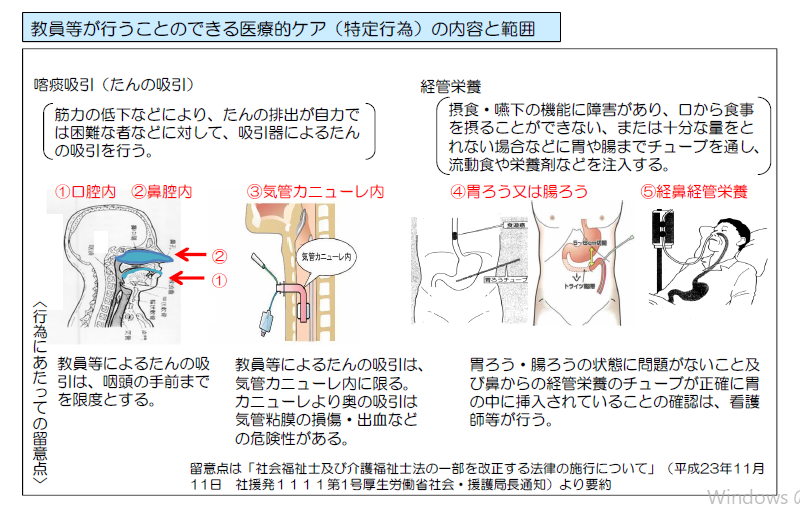 4
医行為の制限
医師法
医行為を行えるのは医師のみ。
たんの吸引や経管栄養は医行為に該当
第十七条
　医師でなければ，医業をしてはならない。
「医業」とは，「医療行為を業として行うこと」を言う。
たんの吸引や経管栄養は「医行為」と整理（H24厚生労働省）
罰則（第三十一条）
　三年以下の懲役若しくは百万円以下の罰金又はその両方
保健師助産師看護師法
看護師等は，医師の指示の下に，診療の補助を行うことができる
第五条
　この法律において「看護師」とは，厚生労働大臣の免許を受けて，傷病者若しくはじよく婦に対する療養上の世話又は診療の補助を行うことを業とする者をいう。
第三十一条
　看護師でない者は，第五条に規定する業をしてはならない。
罰則（第四十三条）
　二年以下の懲役若しくは五十万円以下の罰金又はその両方
5
医行為の制限の例外
社会福祉士及び介護福祉士法
介護職員であっても，以下の手続を経た後であれば，医師の指示の下に，一部の医行為（≒特定行為（たんの吸引，経管栄養））を行うことができる。
県又は登録研修機関が行う喀痰吸引等研修を修了する。
県から認定特定行為業務従事者認定証の交付を受ける。
県から登録特定行為事業者の登録を受ける。
附則第三条［認定特定行為業務従事者に係る特例］
　介護の業務に従事する者（介護福祉士を除く。）のうち，同条第一項の認定特手業務認定証の
交付を受けている者は，当分の間，保健師助産師看護師法第三十一条第一項及び第三十二条の規定にかかわらず，診療の補助として，医師の指示の下に，特定行為を行うことを業とすることができる。
附則第四条［認定特定行為業務従事者に係る特例］
　認定特定業務従事者認定証は，厚生労働省で定めるところにより，都道府県知事が交付する。
２　認定特定行為業務従事者認定証は，介護の業務に従事する者に対して認定特定行為業務従事
　者となるのに必要な知識及び技能を習得させるため，都道府県知事又は登録研修機関が行う喀
　痰吸引等研修の課程を修了したと都道府県知事が決定した者でなければ，その交付を受けるこ
　とができない。
附則第二十条［特定行為業務の登録］
　自らの事業又はその一環として，特定行為(認定特定行為業務従事者が行うものに限る。)の業　
務を行おうとする者は、その事業所ごとに、その所在地を管轄する都道府県知事の登録を受けなければならない。
6
必要な手続き等の概要
実施可能な医行為（＝特定行為）
胃ろう又は腸ろうによる経管栄養
経鼻経管栄養
口腔内の喀痰吸引
鼻腔内の喀痰吸引
気管カニューレ内部の喀痰吸引
喀痰吸引等研修の類型
7
※喀痰吸引等研修を修了したのみでは，特定行為は行えません。
必要な手続き等の概要
喀痰吸引等研修の修了
　県又は登録研修機関が開催する喀痰吸引等研修を受講し，修了証書の交付を受けてください。


従事者の認定
認定特定行為従事者認定証の交付申請
　所定の研修を修了し，特定行為を行う技術を習得した者として，県が認定します。認定を受けなければ特定行為は行えません。
申請先
　修了した研修種別により，担当課が異なります。
※仙台市内の事業所等であっても，申請先は，宮城県庁となります。
8
必要な手続き等の概要
事業者の登録
登録喀痰吸引等事業者（登録特定行為事業者）の登録申請
　所定の研修を修了した介護福祉士又は認定特定行為業務従事者が配置され，業として特定行為を行う事業者として，県が登録します。登録を受けなければ，特定行為は行えません。（法附則第２０条）
　
申請先
　事業者指定の根拠法（サービス種別）により，担当課が異なります。
※介護保険法で指定された訪問介護・介護予防訪問介護事業所と障害者総合支援法で指定
　された居宅介護・重度訪問介護事業所を一体で運営している場合、事業所の主たる業務
　を所管する課室どちらか一方に申請してください。
※仙台市内の事業所等であっても，申請先は，宮城県庁となります。
9
必要な手続き等の概要
登録後に必要な手続き［一部抜粋］（法第四十八の六　※準用）
変更の届出
　認定特定行為従事者の増減があった場合，登録を受けた事業所が移転した場合，法人の代表者が変更となった場合　等

登録の更新申請
　登録時に登録していない特定行為を新たに実施しようとする場合
　※認定特定行為業務従事者の認定後，実際に特定行為を提供する前に，登録更新の手続
　　きが必要です。

辞退の届出
　特定行為業務を行う必要がなくなった場合
必要な手続きの詳細・様式等
宮城県「介護職員等によるたんの吸引等に関する登録申請手続き等について」
 　https://www.pref.miyagi.jp/site/tan-kyuin/
厚生労働省「喀痰吸引等制度について」https://www.mhlw.go.jp/stf/seisakunitsuite/bunya/hukushi_kaigo/seikatsuhogo/tannokyuuin/index.html
10
罰則・登録の取消し・欠格条項等
社会福祉士及び介護福祉士法
登録を怠った場合等は，刑罰（罰金刑）の対象となる。
刑罰を受けた場合等は，登録の取消や業務の停止を命ずることができる。
刑罰や登録取消を受けた場合等は，二年間，再度の登録を受けられない。
附則第二十三条［罰則］
　次の各号のいずれかに該当する者は，三十万円以下の罰金に処する。
　一　附則第二十条第一項の規定に違反して，同項の登録を受けないで，特定行為業務を行つた者
　二　附則第二十条第二項において準用する第四十八条の七の規定による特定行為業務の停止の命令に違反した者
附則第四十八条の七（準用）
　都道府県知事は，登録喀痰吸引等事業者が次の各号のいずれかに該当するときは，その登録を取り消し，又は期間を定めて喀痰吸引等業務の停止を命ずることができる。
　一　第四十八条の四各号（第三号を除く。）のいずれかに該当するに至つたとき
　二　第四十八条の五第一項各号に掲げる要件に適合しなくなつたとき
　三　前条第一項の規定による届出をせず，又は虚偽の届出をしたとき。
　四　虚偽又は不正の事実に基づいて登録を受けたとき。
第四十八条の四（準用）
　次の各号のいずれかに該当する者は，登録を受けることができない
　一　禁固以上の刑に処せられ，その執行を終わり，又は執行を受けることがなくなつた日から起算して二年を
　　経過しない者
　二　この法律の規定その他社会福祉又は保健医療に関する法律の規定であつて政令で定めるものにより，罰金
　　の刑に処せられ，その執行を終わり，又は執行を受けることがなくなつた日から起算して二年を経過しない者
　三　第四十八条の七の規定により登録を取り消され，その取消しの日から起算して二年を経過しない者
　四　法人であつて，その業務を行う役員のうちに前三号のいずれかに該当するものがある者
11
指定の取消し・欠格条項等
障害者総合支援法
刑罰を受けた場合等は，指定の取消や効力停止の対象となる。
上の場合，当該法人は，指定の取消自由及び欠格事項に概要する。
第三十六条［指定障害福祉サービス事業者の指定］（抜粋）
 ３　都道府県知事は，第一項の申請があつた場合において，次の各号のいずれかに該当するときは，指定障害福
　　祉サービス事業者の指定をしてはならない。
　四　申請者が，禁固以上の刑に処せられ，その執行を終わり，又は執行を受けることがなくなるまでの者である
　　　とき。
　五　申請者が，この法律その他国民の保健医療若しくは福祉に関する法律で政令で定めるものの規定により罰金
　　　の刑に処せられ，その執行を終わり，又は執行を受けることがなくなるまでの者であるとき。
　十一　申請者が，指定の申請前五年以内に障害福祉サービスに関し不正又は著しく不当な行為をした者であると
　　　き。
　十二　申請者が，法人で，その役員等のうちに第四号から第六号まで又は第八号から前号までのいずれかに該当
　　　するとき。
第五十条［指定の取消し等］（抜粋）
　都道府県知事は，次の各号のいずれかに該当する場合においては，当該指定障害福祉サービス事業者に係る第二十九条第一項の指定を取り消し，又は期間を定めてその指定の全部若しくは一部の効力を停止することができる。
　一 　指定障害福祉サービス事業者が，第三十六条第三項第四号から第五号の二まで，第十二号又は第十三号のい
　　ずれかに該当するに至ったとき。
　十　 前各号に掲げる場合のほか，指定障害福祉サービス事業者が，障害福祉サービスに関し不正又は著しく不当
　　な行為をしたとき。
　十一　 指定障害福祉サービス事業者が法人である場合において，その役員等のうちに指定の取消し又は指定の全
　　　 部若しくは一部の効力の停止をしようとするとき前五年以内に障害福祉サービスに関し不正又は著しく不
　　　 当な行為をした者があるとき。
12
※児童福祉法や介護保険法にも，概ね同様の規定がある。
法令遵守・適切な手続きをお願いします
「改めて確認！」「定期的に確認！」
事業所・施設で，介護職員が医行為を行っていませんか？
全ての事業所・施設・従事者・利用者について，事前・事後の必要な手続きを適切に行っていますか？手続き漏れはありませんか？
施設・事業所として，手続き漏れや遅滞が生じない対応を検討していますか？
　（対応例）定期的に自主点検を行う，複数の職員で確認する，
　　　　　　職員間で必要な手続きと期日を書面で可視化・共有する　　等

本日ご案内したのは，必要な手続きの一部です。関係法令や県ウェブページ等を再度確認いただき，適正な手続き・法令遵守の徹底をお願いいたします。
ご不明な点は，お問い合わせください。
県ウェブページ「登録特定行為事業者の登録手続き等について」
　（https://www.pref.miyagi.jp/site/tan-kyuin/touroku.html）
　「登録喀痰吸引等事業者（登録特定行為事業者）自主点検表」（※別添）を掲載
　しています。定期的な点検等に御活用ください。
（自主点検表は，上記ウェブページ中「7 登録状況等に係る自主点検について」に掲載しています。）
13